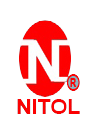 NML ONLINE SOFTWARE
SERVICE DIVISION
Department of Information Technology
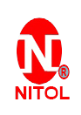 Login Page
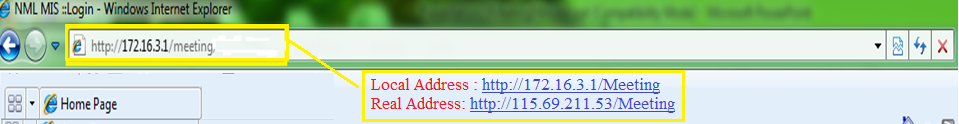 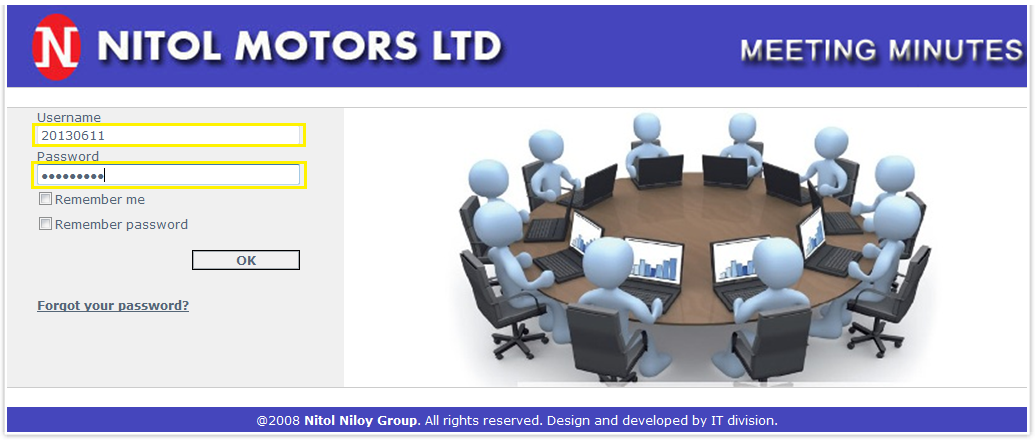 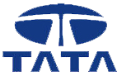 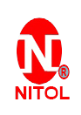 1.Home Page
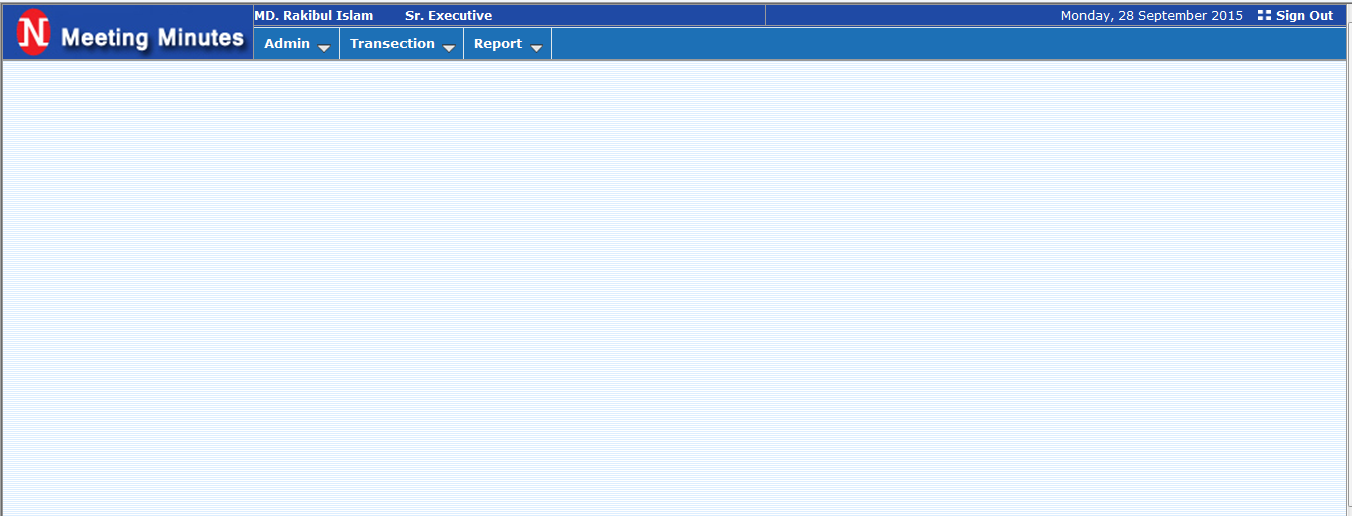 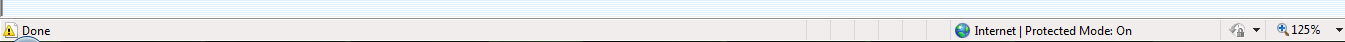 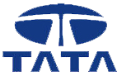 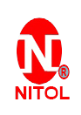 2.Transactions
A. Transactions : –> Meeting(Entry)
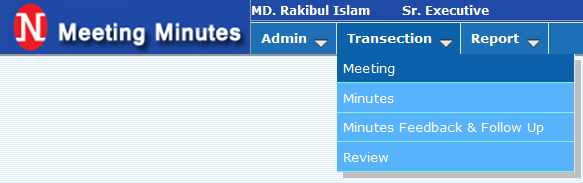 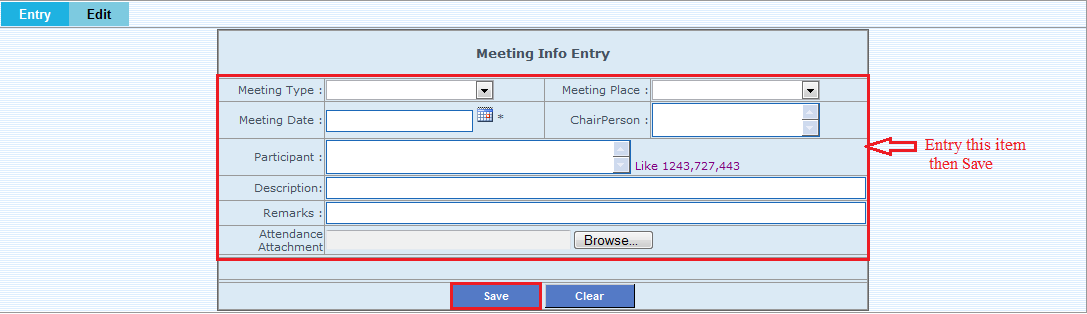 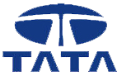 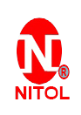 2.Transactions
A. Transactions : –> Meeting(Edit-1)
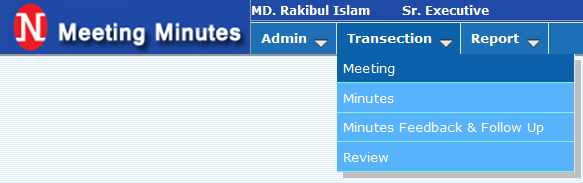 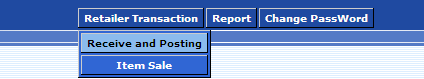 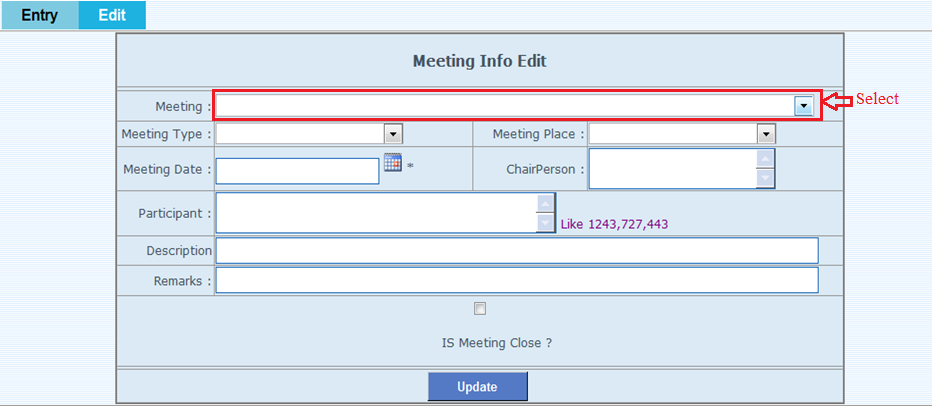 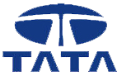 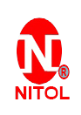 2.Transactions
A. Transactions : –> Meeting(Edit-2)
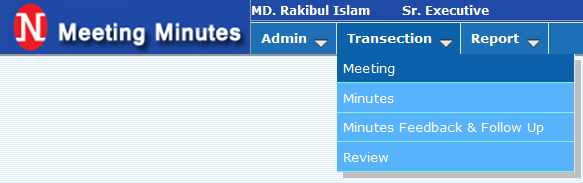 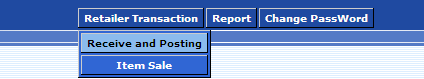 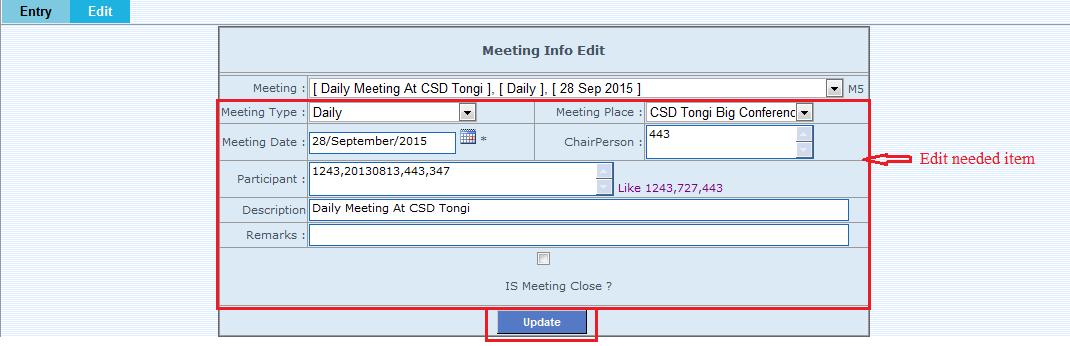 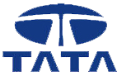 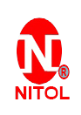 2.Transactions
A. Transactions : –> Minutes(Entry-1)
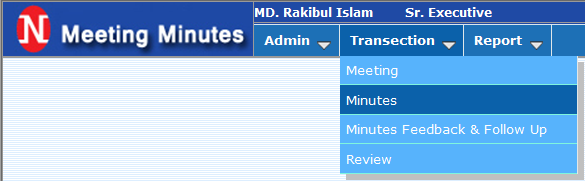 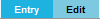 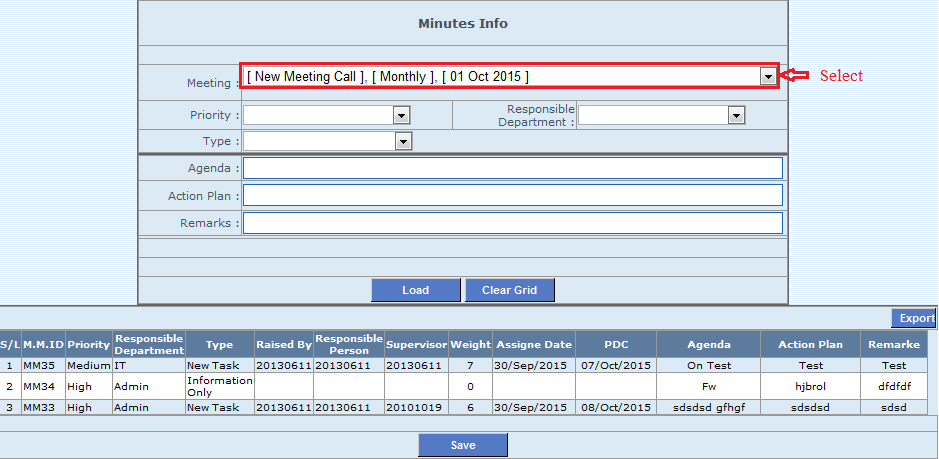 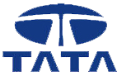 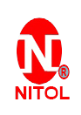 2.Transactions
A. Transactions : –> Minutes(Entry-2)
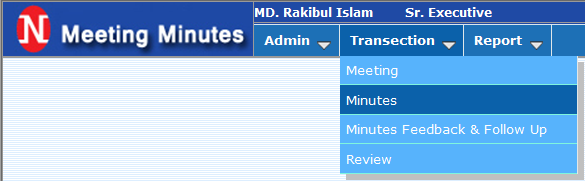 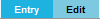 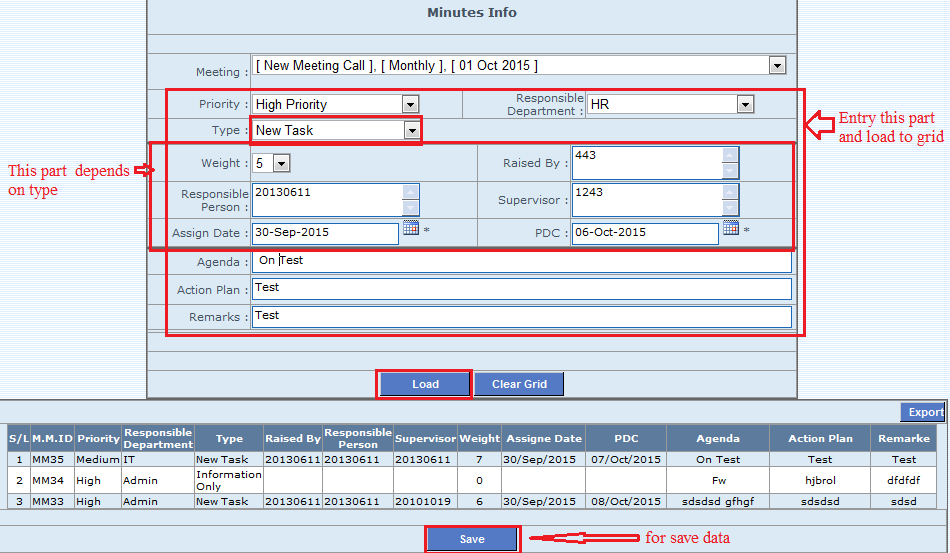 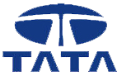 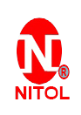 2.Transactions
A. Transactions : –> Minutes(Edit-1)
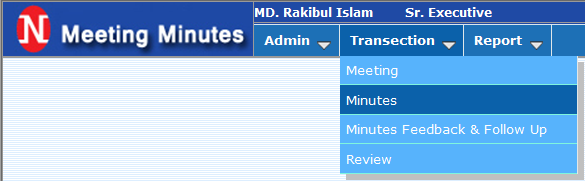 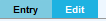 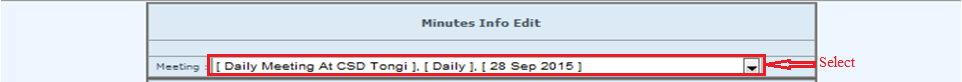 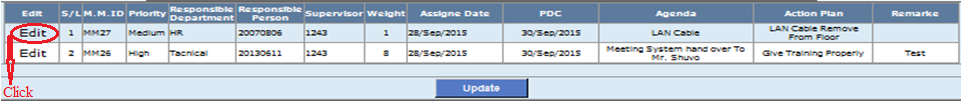 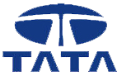 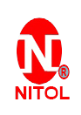 2.Transactions
A. Transactions : –> Minutes(Edit-2)
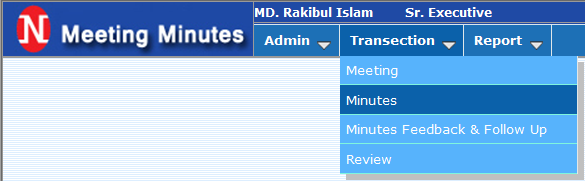 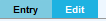 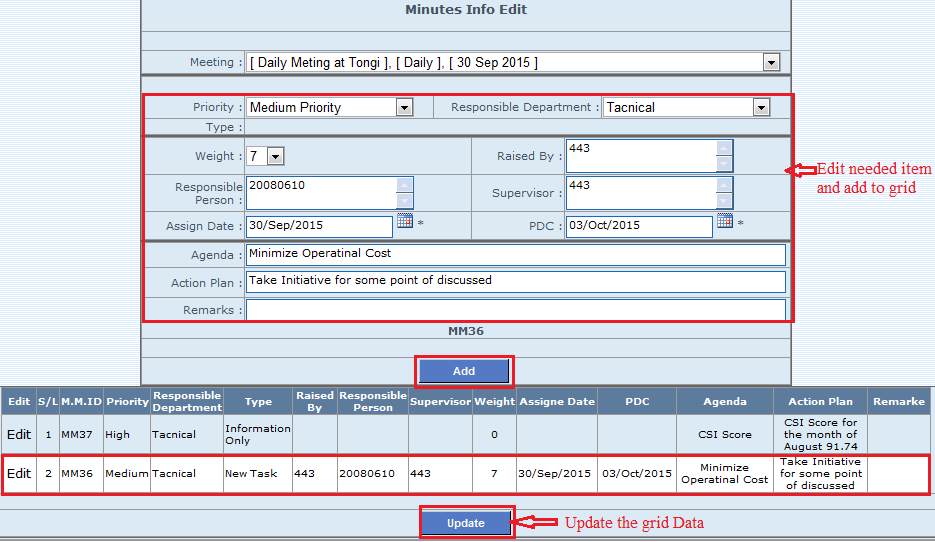 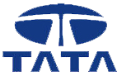 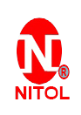 2.Transactions
A. Transactions : –> Minutes Feedback & Follow Up(Feedback-1)
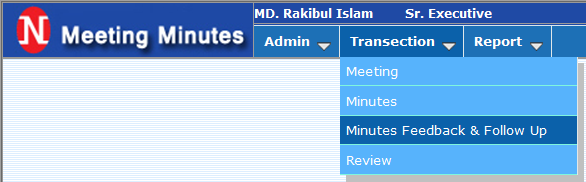 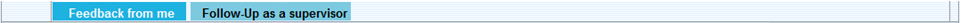 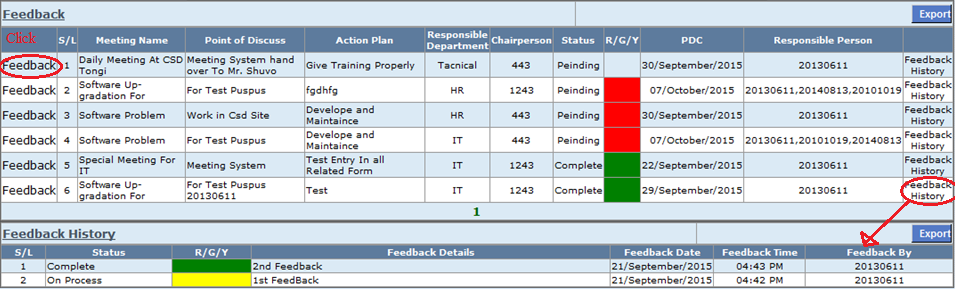 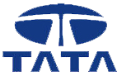 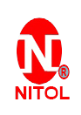 2.Transactions
A. Transactions : –> Minutes Feedback & Follow Up(Feedback-2)
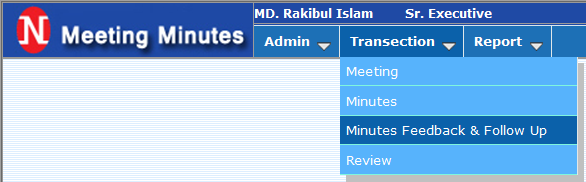 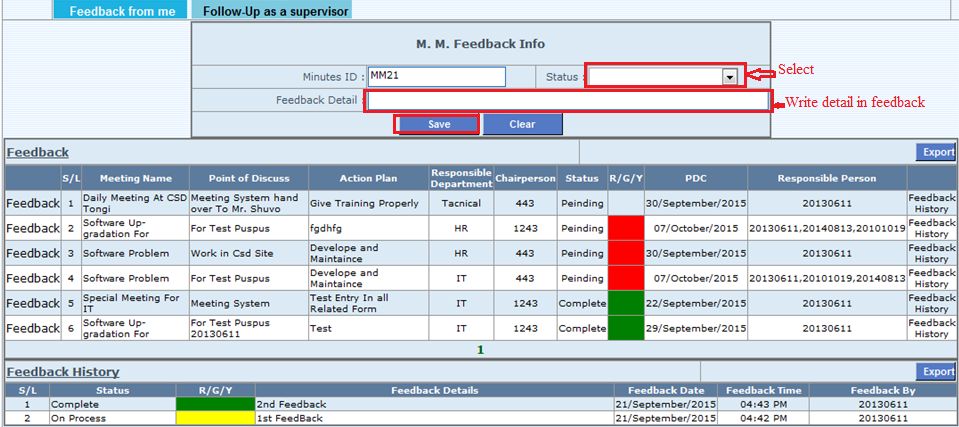 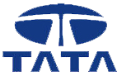 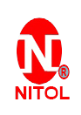 2.Transactions
A. Transactions : –> Minutes Feedback & Follow Up(Follow Up-1)
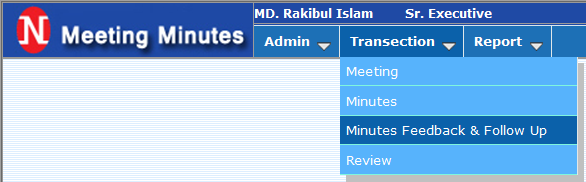 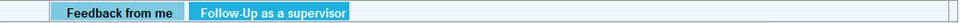 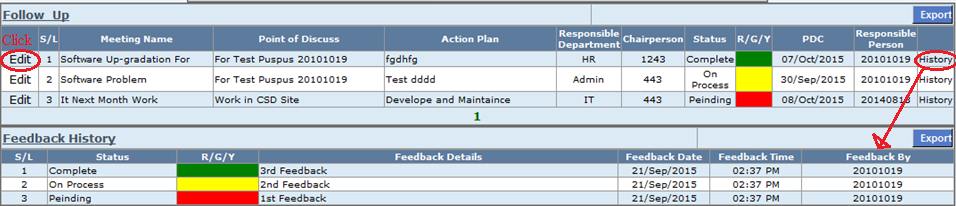 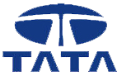 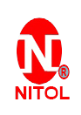 2.Transactions
A. Transactions : –> Minutes Feedback & Follow Up(Follow Up-2)
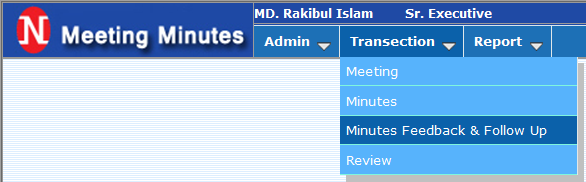 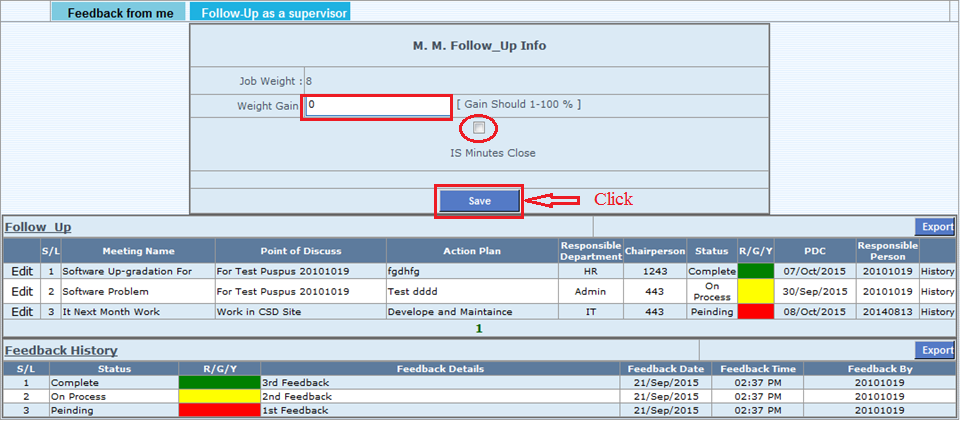 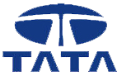 2.Transactions
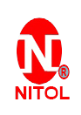 A. Transactions : –> Review->Meeting Wise-1
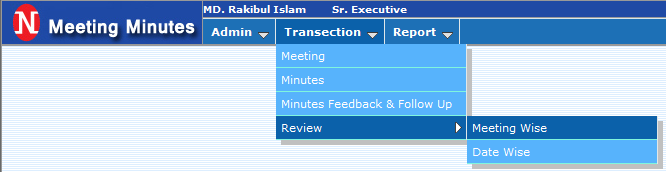 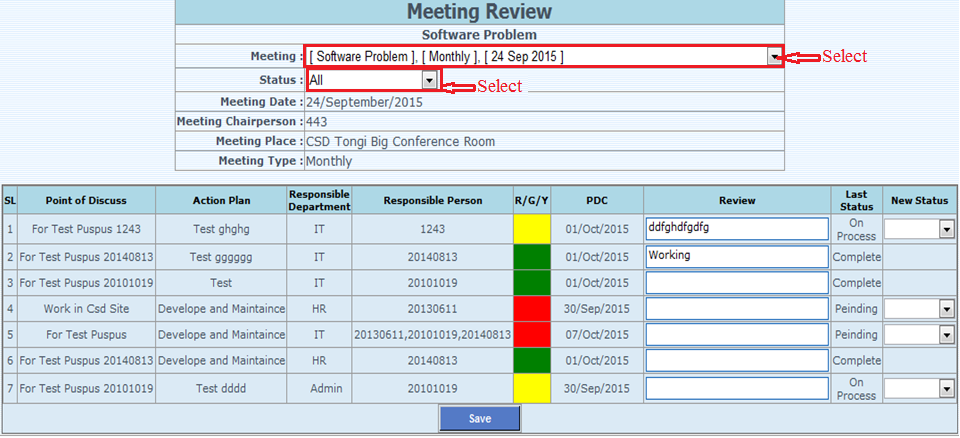 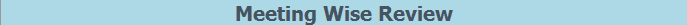 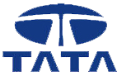 2.Transactions
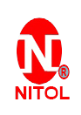 A. Transactions : –> Review->Meeting Wise-2
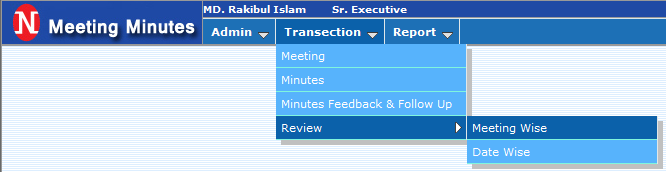 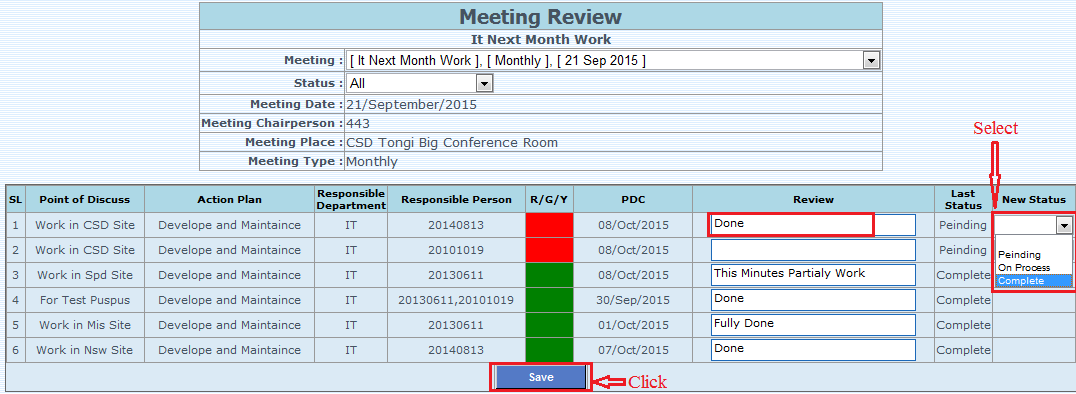 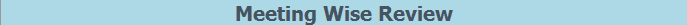 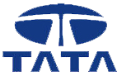 2.Transactions
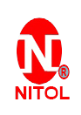 A. Transactions : –> Review->Date Wise
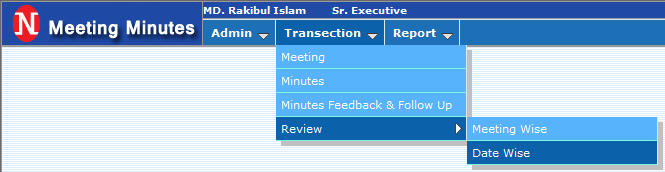 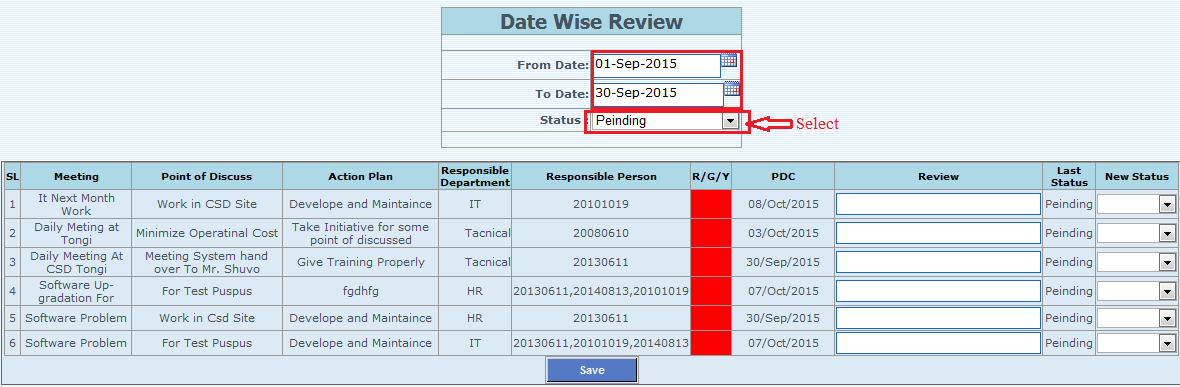 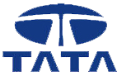 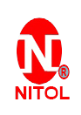 3.Report
B. Report : –> View-1
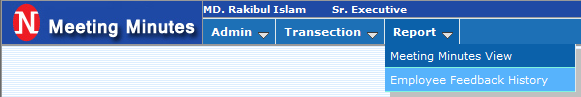 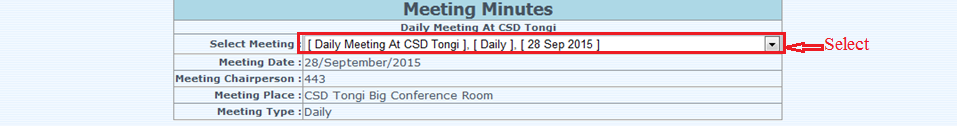 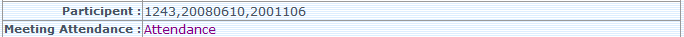 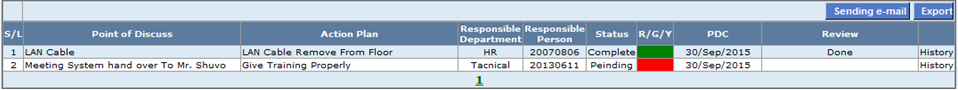 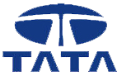 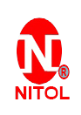 3.Report
B. Report : –> View-2
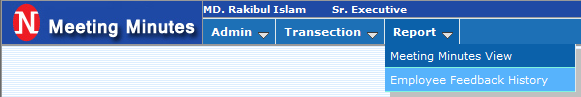 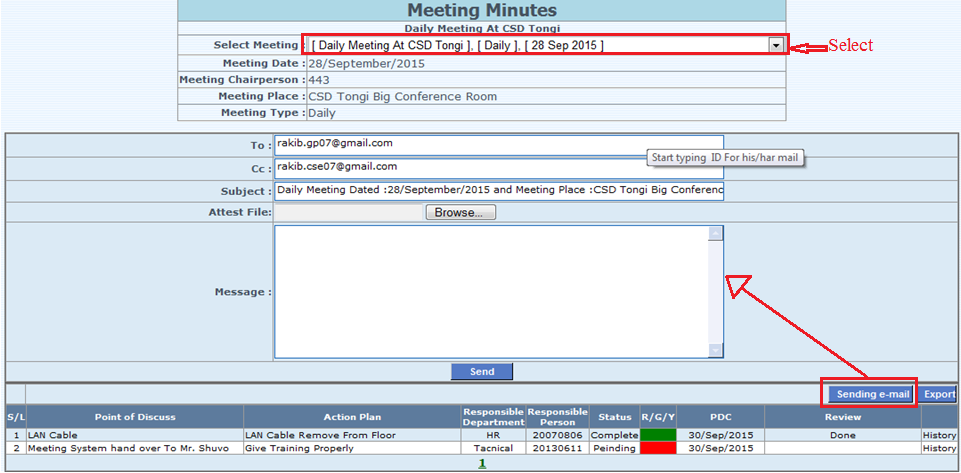 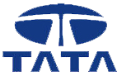 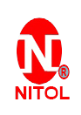 3.Report
B. Report : –> Employee Wise History-1
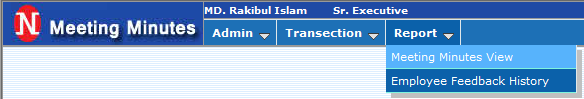 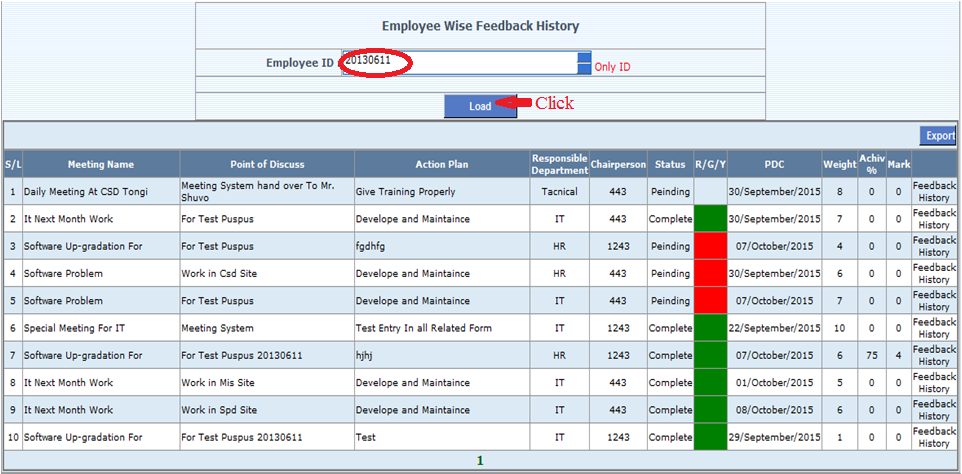 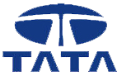 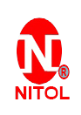 3.Report
B. Report : –> Employee Wise History-2
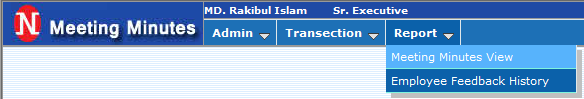 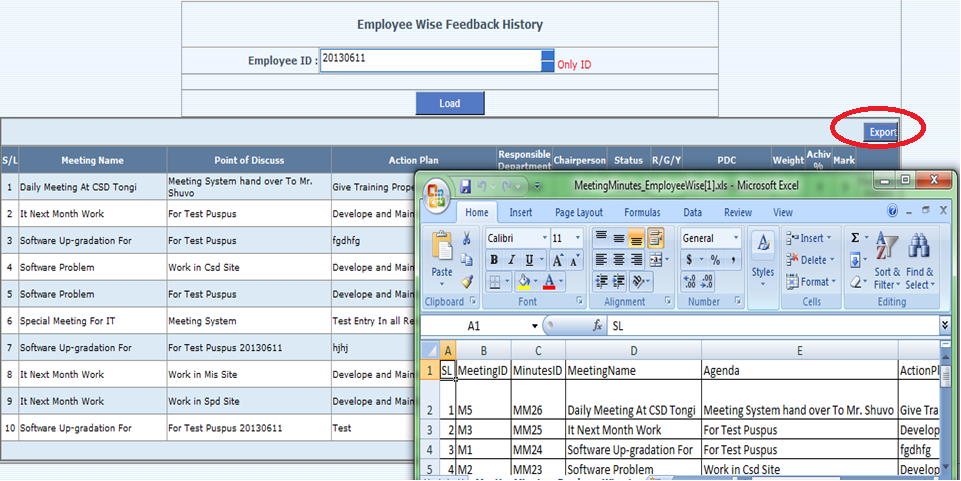 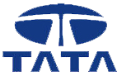 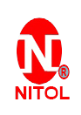 4. Change Password
C. Admin : –> Change Password
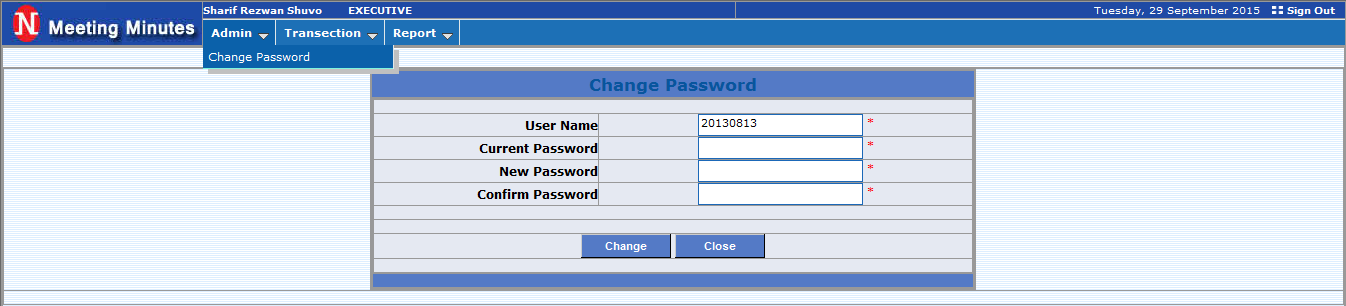 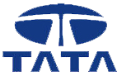 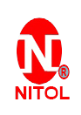 5. In Future Task…
* Developed for all Service Center

* Developed with Memo System

* Minutes Summery Report
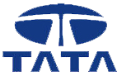 Thank You